Association Analysis (An Example)
Yuzhen Ye
Luddy School of Informatics, Computing and Engineering
Spring 2020
From transaction data to association rules
Unique items: 
A (apple), B (beer), C (coke), D (diaper), E (egg)
Itemset
Definition A collection of one or more items; e.g., {A, B}
Support count/support  Frequency/fraction of occurrence of an itemset; e.g.   Support count for {A, B} is 3, and the support is 1/2
Frequent itemset An itemset whose support is greater than or equal to a specified threshold; e.g., if the threshold is set at 3 (count), then {A, B} is a frequent itemset, but {A, B, C} is not.  
Association rule
Definition An implication expression of the form X  Y, where X and Y are itemsets; e.g., {A, B}  {C}
Support Fraction of transactions that contain both X and Y, P(X, Y)
Confidence Measures how often items in Y appear in transactions that contain X, P(Y|X)
Association rule mining: Given a set of transactions T, find all rules X  Y having 
support ≥ minsup threshold
confidence ≥ minconf threshold
Frequent itemset identification: Apriori algorithm
Apriori principle: 
If an itemset is frequent, then all of its subsets must also be frequent
Support-based pruning: 
If an itemset is infrequent, then all of its supersets must also be infrequent so can be pruned

Candidate generation: 
Fk-1 x F1 method, e.g., {B} + {A,E}  {A, B, E}
Fk-1 x Fk-1 method: Merge two frequent (k-1)-itemsets if their first (k-2) items are identical; e.g., {A,B}+{A,E}  {A, B, E}
Alternate Fk-1 x Fk-1 Method
null
A
B
C
D
E
CE
DE
CD
AD
AE
BC
BD
BE
AC
AB
CDE
ABC
ABD
ABE
ACD
ACE
ADE
BCD
BCE
BDE
ABCD
ABCE
ABDE
ACDE
BCDE
ABCDE
Support threshold = 3
frequent itemset
A
D
Infrequent itemset (all of {D}’s supersets are infrequent)
BC
Infrequent itemset
Hash Function
1 2 +
1 3 +
1 5 +
2 +
3 +
1 +
6
1 2 3 5 6
5 6
3 5 6
5 6
3 5 6
2 3 5 6
1,4,7
3,6,9
2,5,8
1 4 5
4 5 8
3 6 7
3 6 8
2 3 4
1 2 4
1 2 5
3 5 6
3 5 7
6 8 9
5 6 7
4 5 7
Support counting using a hash tree
transaction
1 3 6
3 4 5
1 5 9
Match transaction against 11 out of 15 candidates
Rule generation from frequent itemset
E.g., generate all the association rules for itemset {A, B, E}
{A,B,E} {}
{B,E} {A}
{A,E} {B}
{A,B} {E}
Rules pruned
{B} {A,E}
{E} {A,B}
{A} {B,E}
Minimum support = 0.5 (count: 3)
Minimum confidence = 0.8
confidence({B,E} {A}) = support({A,B,E})/support({B,E}) =  3/5
confidence({A,E} {B}) = support({A,B,E})/support({A,E}) =  3/5
confidence({A,B} {E}) = support({A,B,E})/support({A,B}) =  4/5
(no need to scan the transactions again to compute confidence scores)
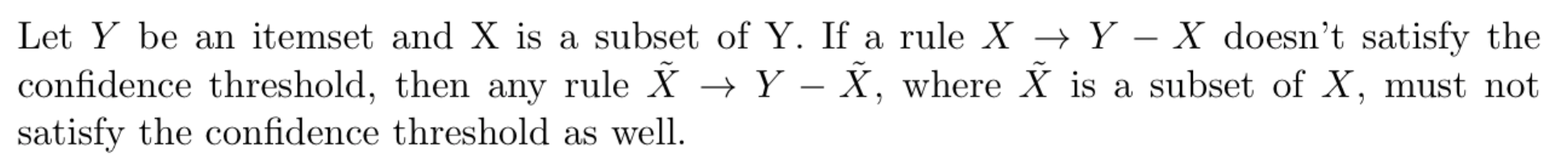 Compact representation of frequent itemsets
An itemset X is maximal frequent if it is frequent and none of its immediate supersets is frequent
An itemset X is closed if none of its immediate supersets has the same support as the itemset X.
Minimum support = 0.5 (count=3)
null
4
A
B
C
D
E
CE
DE
CD
AD
AE
BC
BD
BE
AC
AB
3
4
3
3
CDE
ABC
ABD
ABE
ACD
ACE
ADE
BCD
BCE
BDE
ABCD
ABCE
ABDE
ACDE
BCDE
ABCDE
Not closed
AB
Closed but not maximal
AE
?
Maximal
?
BE
CE
?
BCE
ABE